Turvallisen tilan periaatteet -kuva
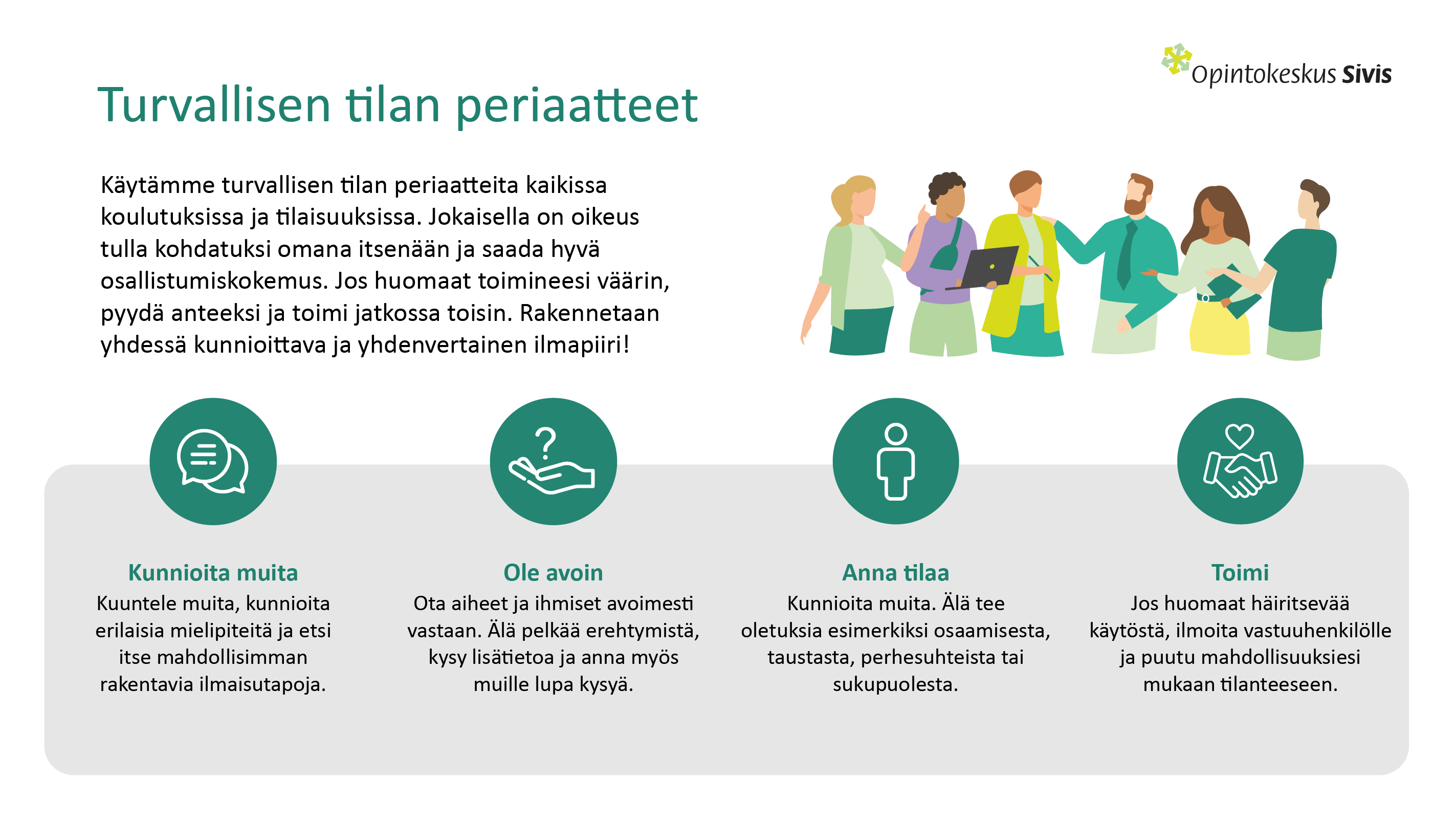 Turvallisen tilan periaatteet -tekstiversio
Käytämme turvallisen tilan periaatteita kaikissa koulutuksissa ja tilaisuuksissa. Jokaisella on oikeus tulla kohdatuksi omana itsenään ja saada hyvä osallistumiskokemus. Jos huomaat toimineesi väärin, pyydä anteeksi ja toimi jatkossa toisin. Rakennetaan yhdessä kunnioittava ja yhdenvertainen ilmapiiri!
Kunnioita muita: Kuuntele muita, kunnioita erilaisia mielipiteitä ja etsi itse mahdollisimman rakentavia ilmaisutapoja. 
Ole avoin: Ota aiheet ja ihmiset avoimesti vastaan. Älä pelkää erehtymistä, kysy lisätietoa ja anna myös muille lupa kysyä. 
Anna tilaa: Kunnioita muita. Älä tee oletuksia esimerkiksi osaamisesta, taustasta, perhesuhteista tai sukupuolesta. 
Toimi: Jos huomaat häiritsevää käytöstä, ilmoita vastuuhenkilölle ja puutu mahdollisuuksiesi mukaan tilanteeseen.